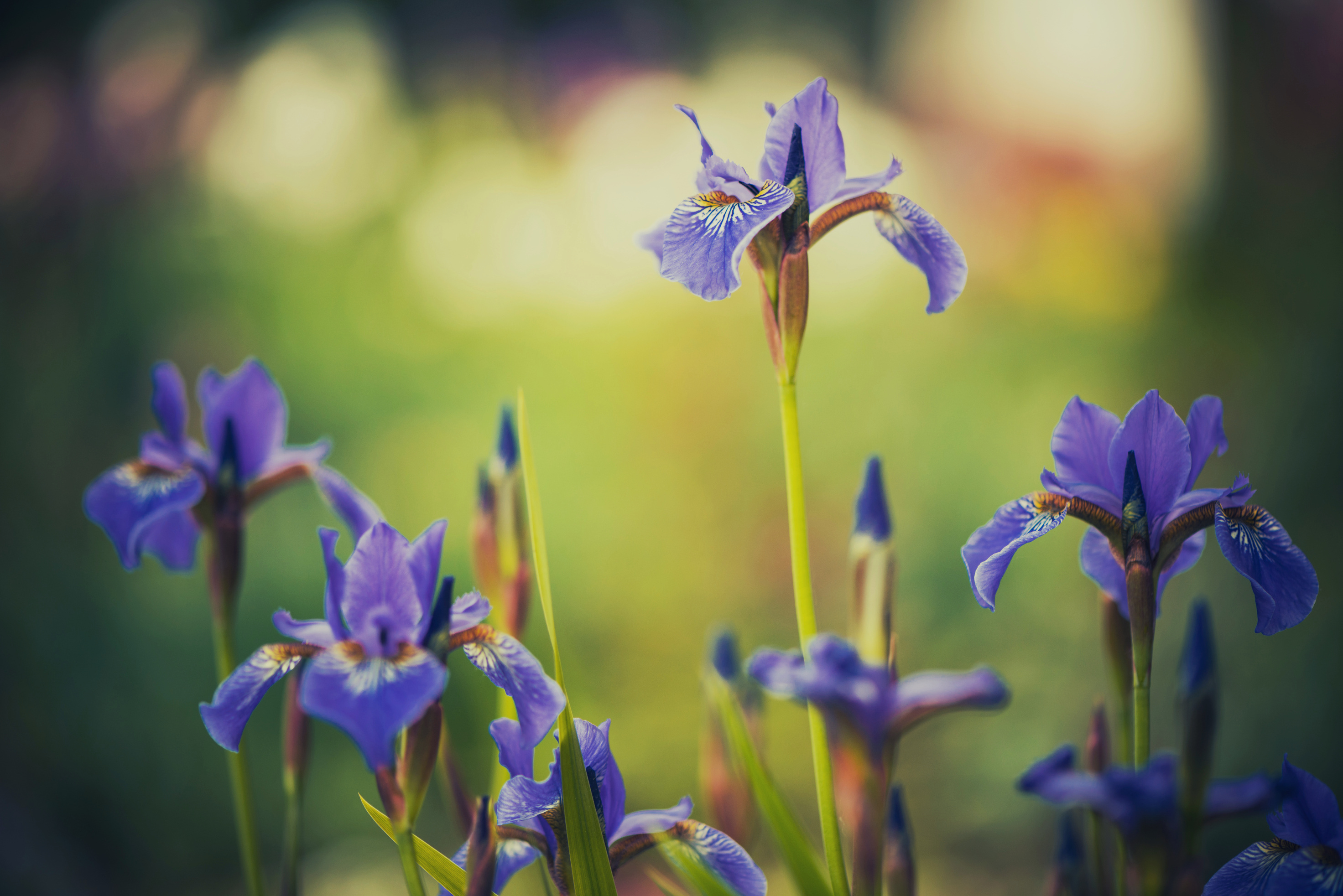 CHAPTER 3 - “FOR OUR SAKE ALSO"
Lessons on Faith
Lessons on Faith
A.T. Jones & E.J. Waggoner
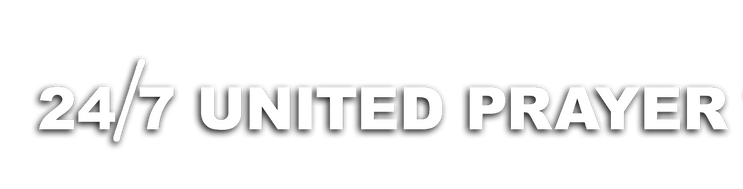 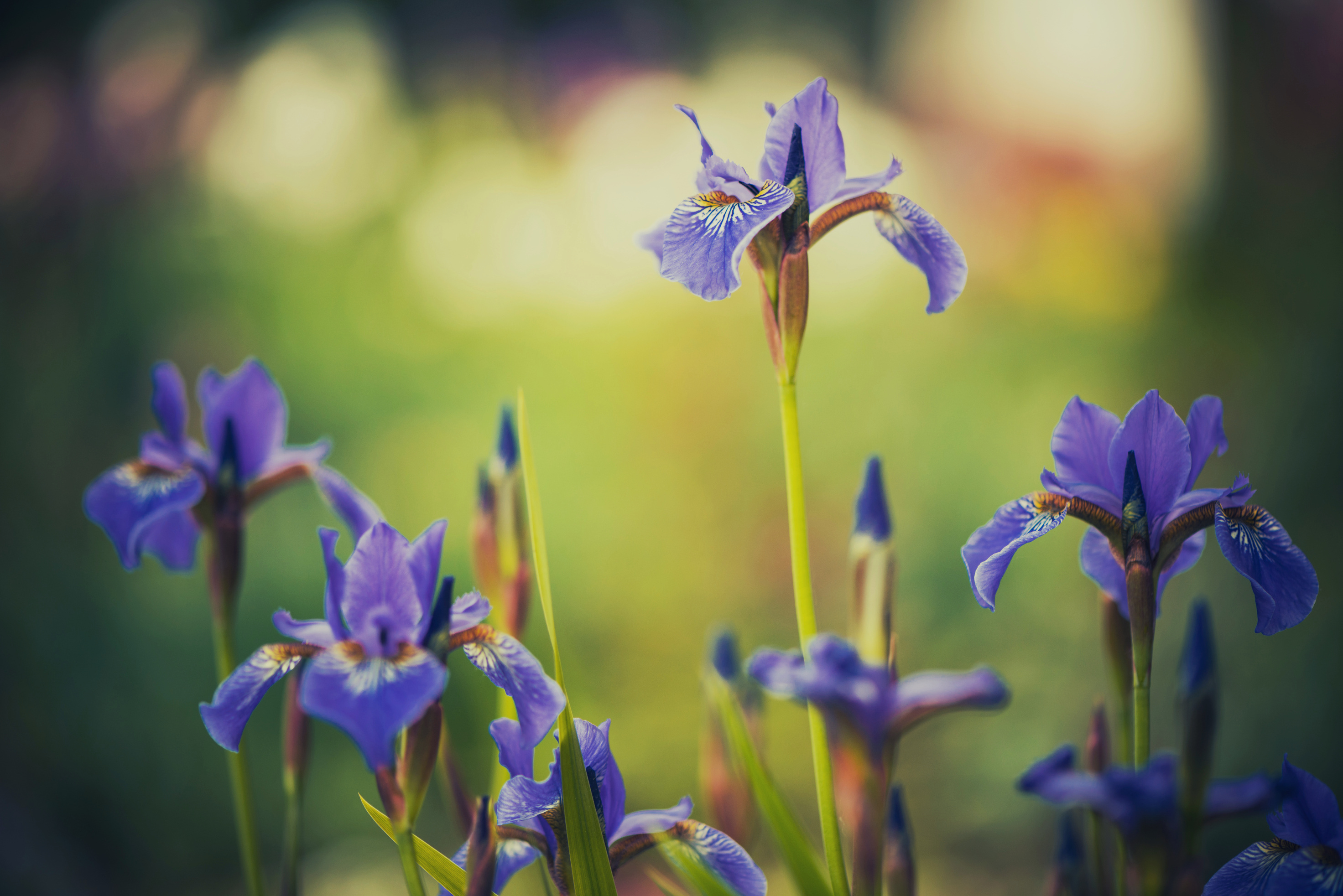 CHAPTER 3 - “FOR OUR SAKE ALSO"
Lessons on Faith
Chapter 3— “FOR OUR SAKE ALSO"
Part 2
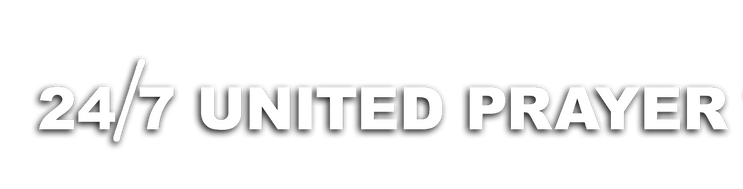 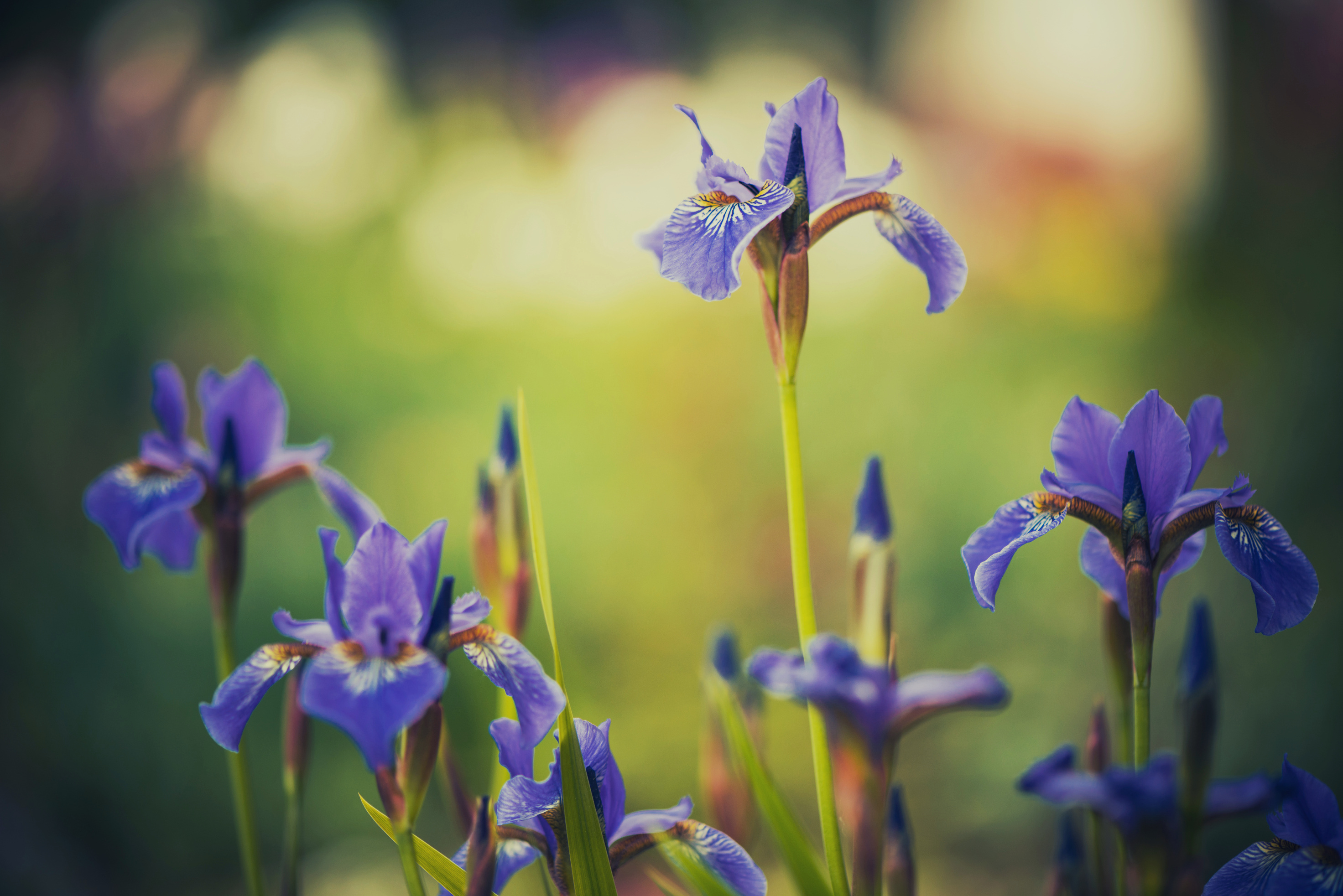 CHAPTER 3 - “FOR OUR SAKE ALSO"
Lessons on Faith
So Abraham's faith was the same that ours must be, and in the same object. The fact that it is by faith in the death and resurrection of Christ that we have the same righteousness imputed to us that was imputed to Abraham, shows that Abraham's faith was likewise in the death and resurrection of Christ.
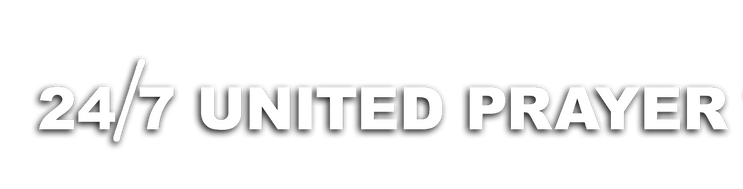 [Speaker Notes: Page 85 of the book]
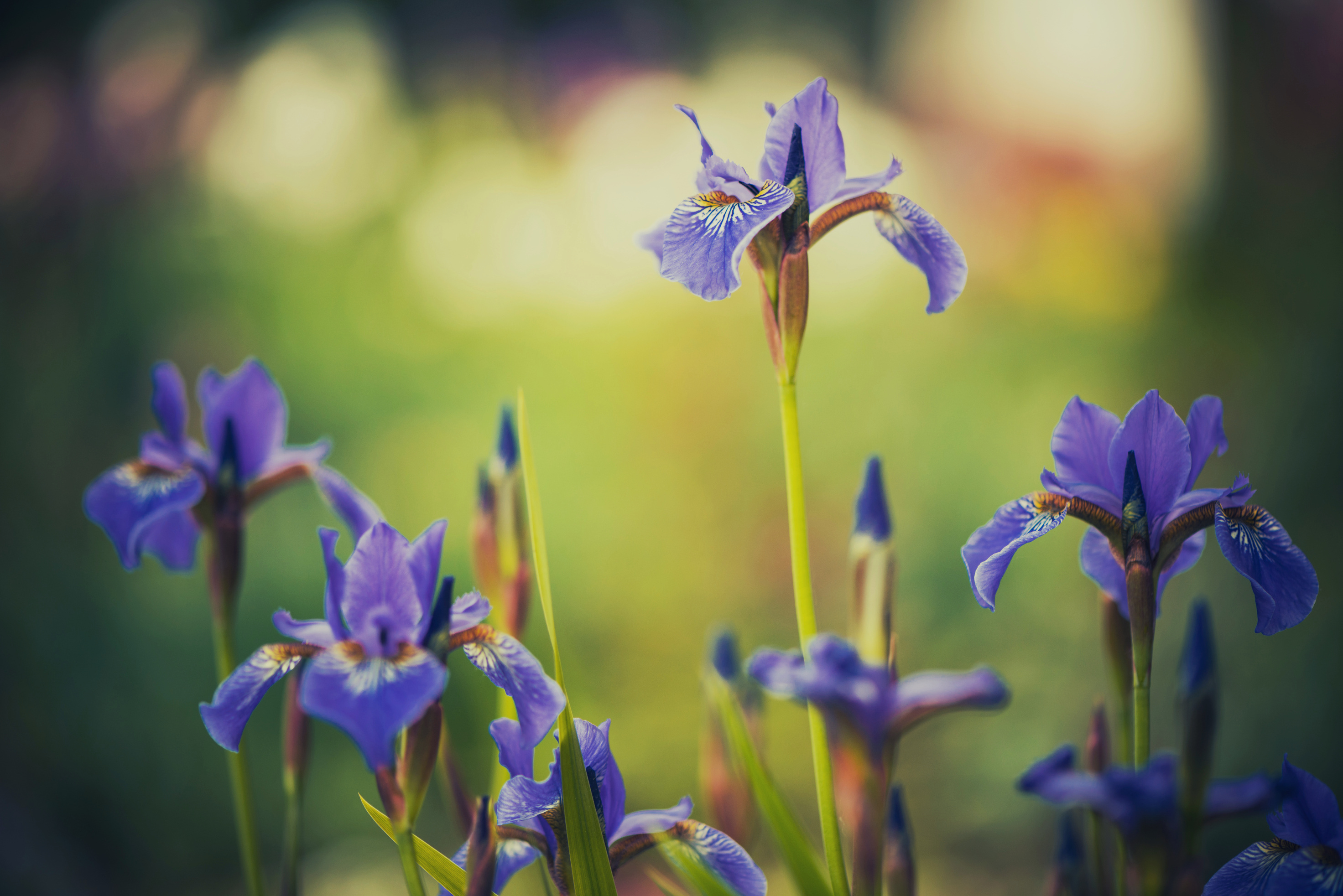 CHAPTER 3 - “FOR OUR SAKE ALSO"
Lessons on Faith
All the promises of God to Abraham were for us as well as for him. Indeed, we are told in one place that they were specially for our benefit. "When God made promise to Abraham, because he could swear by no greater, he sware by himself."
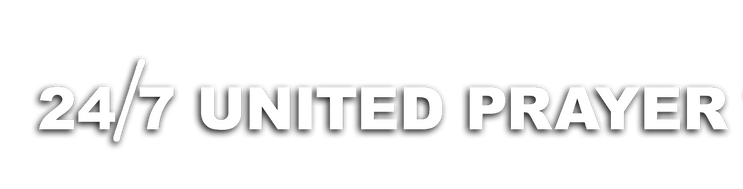 [Speaker Notes: Page 85 of the book]
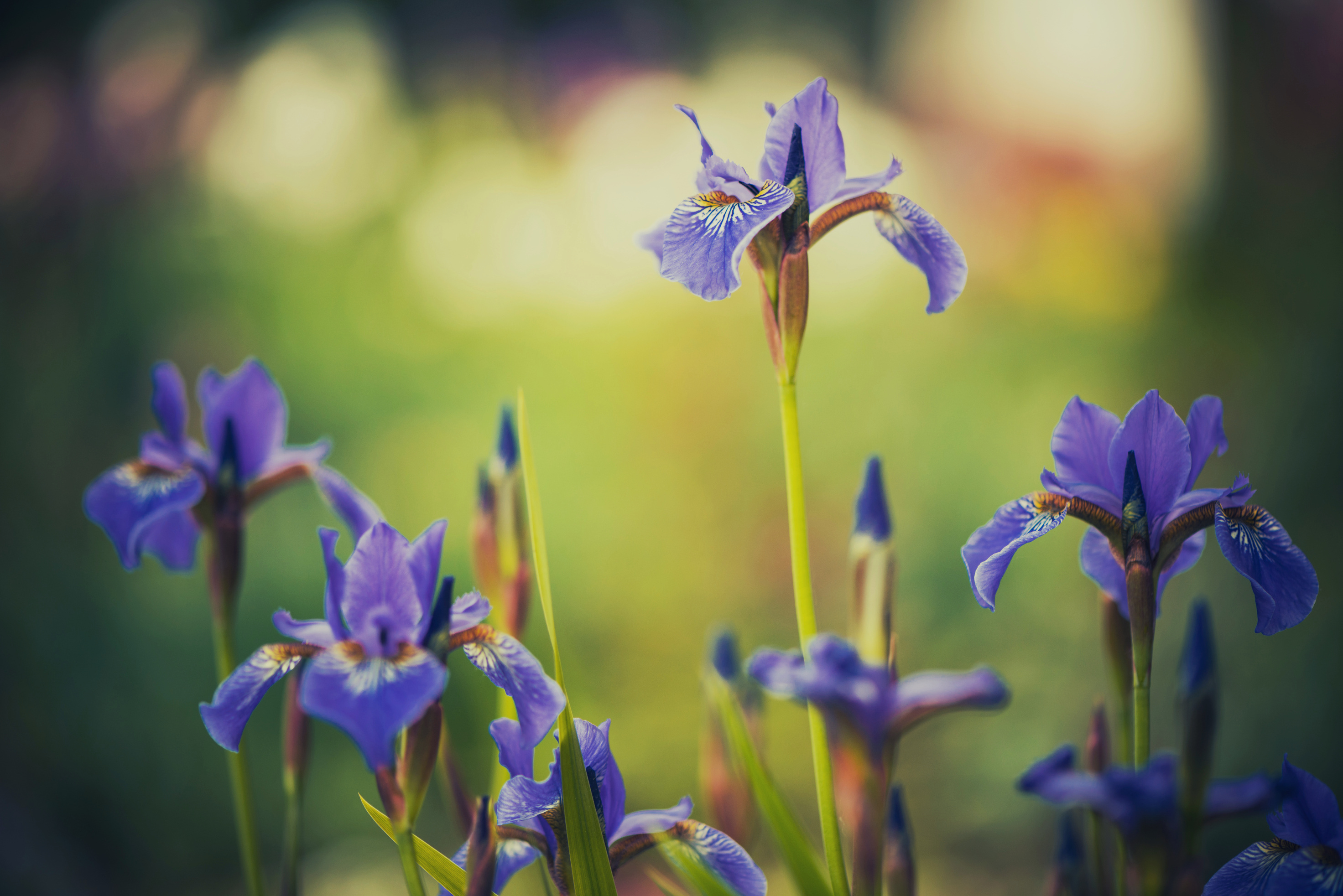 CHAPTER 3 - “FOR OUR SAKE ALSO"
Lessons on Faith
"Wherein God, willing more abundantly to show unto the heirs of promise the immutability of his counsel, confirmed it by an oath: that by two immutable things, in which it was impossible for God to lie, we might have a strong consolation, who have fled for refuge to lay hold upon the hope set before us." Heb. 6:13, 17, 18.
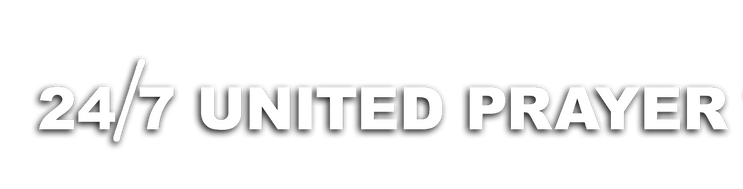 [Speaker Notes: Page 85 of the book]
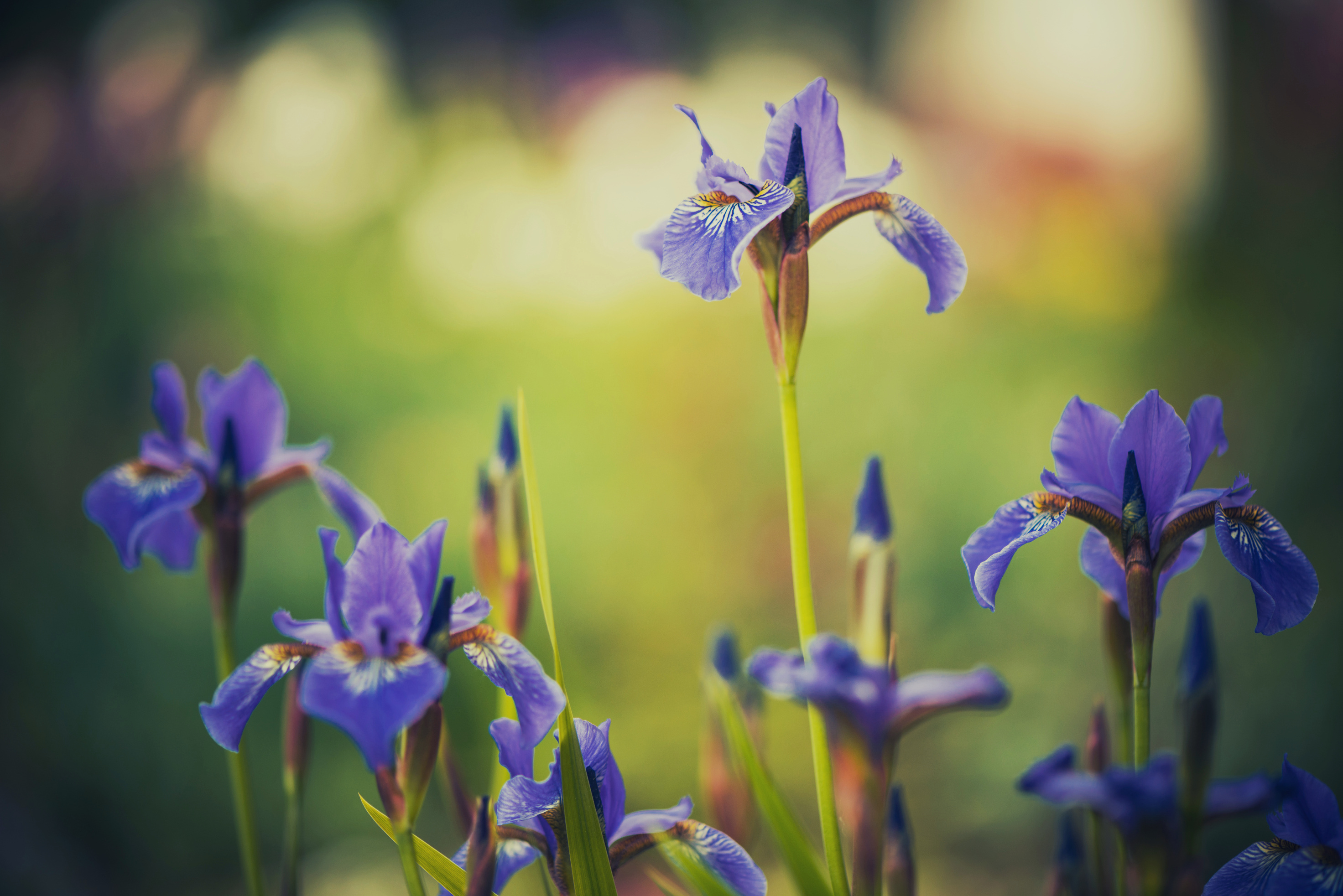 CHAPTER 3 - “FOR OUR SAKE ALSO"
Lessons on Faith
But let us make this matter a little more personal before leaving it. Trembling soul, say not that your sins are so many and that you are so weak that there is no hope for you. Christ came to save the lost, and He is able to save to the uttermost those that come to God by Him.
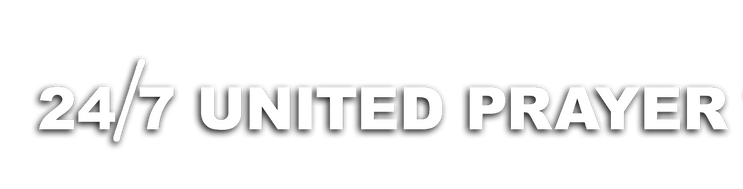 [Speaker Notes: Page 86 of the book]
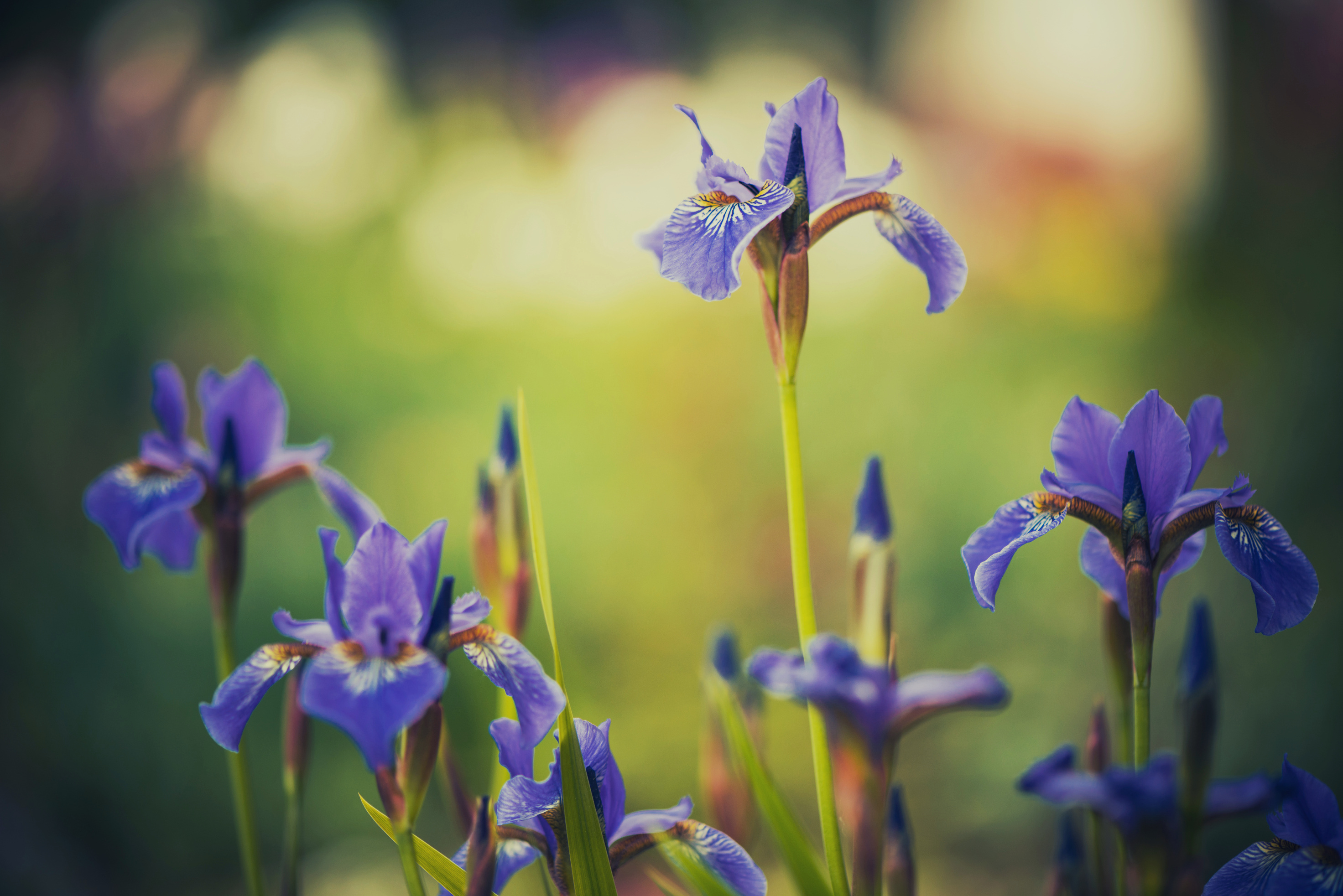 CHAPTER 3 - “FOR OUR SAKE ALSO"
Lessons on Faith
You are weak, but He says, "My strength is made perfect in weakness." 2 Cor. 12:9. And the inspired record tells us of those who "out of weakness were made strong." Heb. 11:34. That means that God took their very weakness and turned it into strength. In so doing He demonstrates His power. It is His way of working.
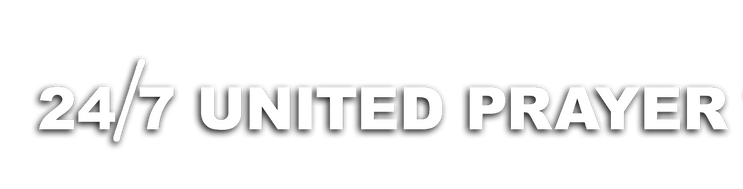 [Speaker Notes: Page 86 of the book]
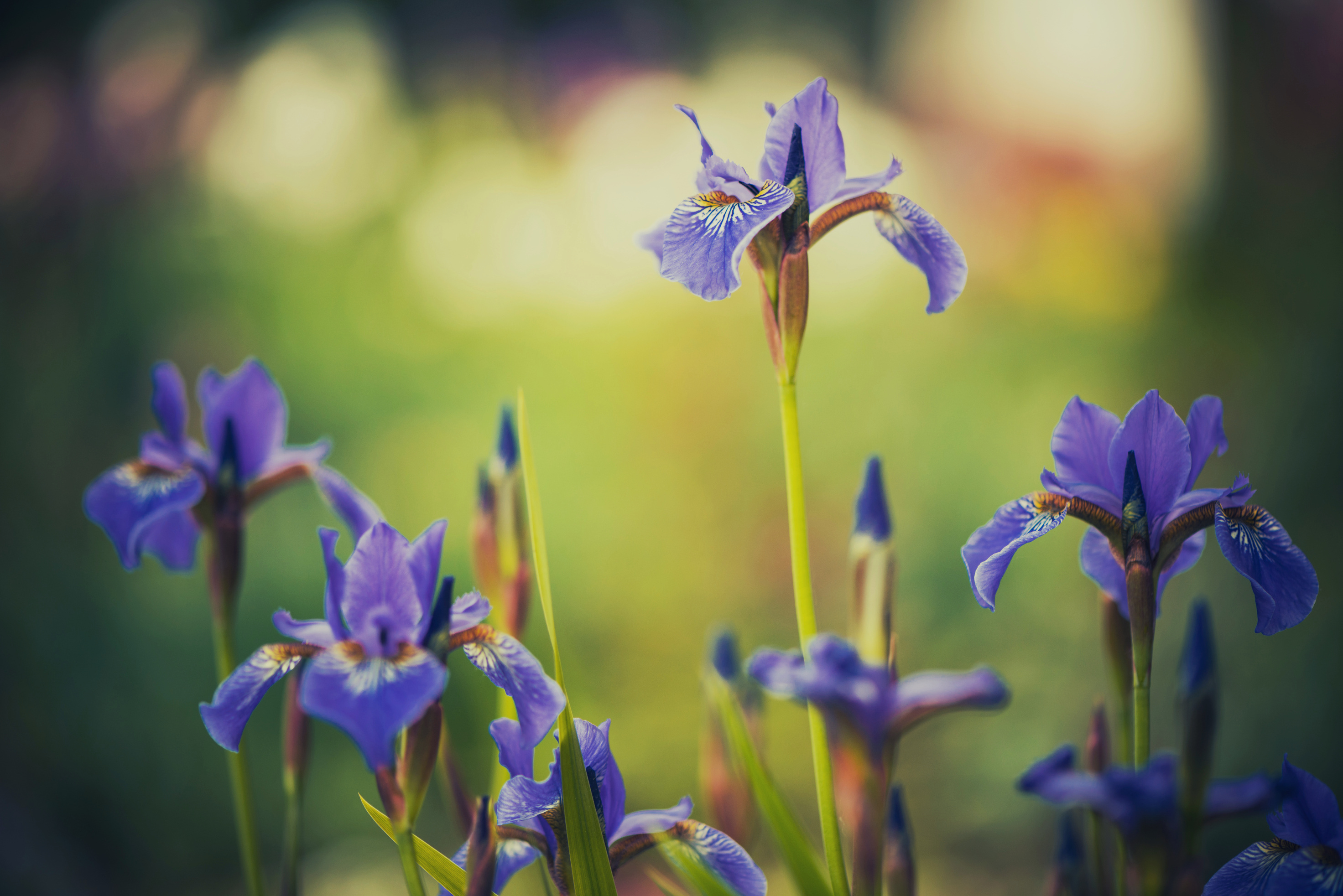 CHAPTER 3 - “FOR OUR SAKE ALSO"
Lessons on Faith
For "God hath chosen the weak things of the world to confound the things which are mighty, and base things of the world, and things which are despised hath God chosen, yea, and things which are not, to bring to naught things that are; that no flesh should glory in his presence." 1 Cor. 1:27-29.
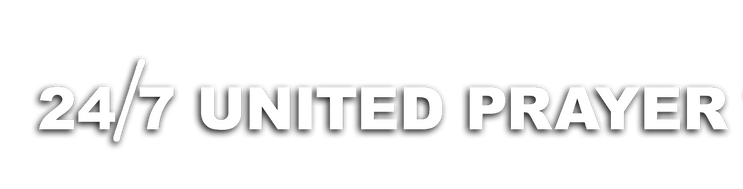 [Speaker Notes: Page 86 of the book]
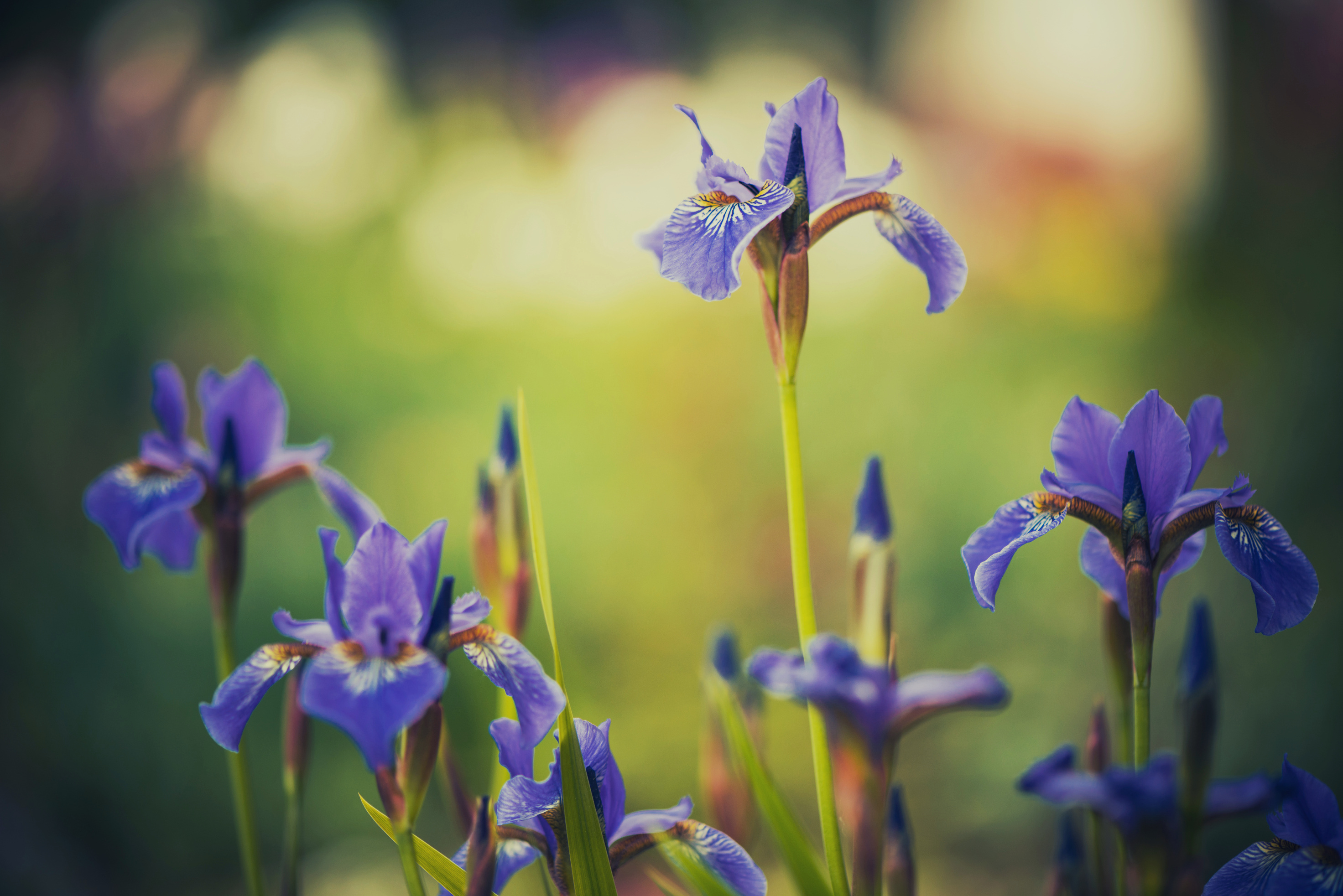 CHAPTER 3 - “FOR OUR SAKE ALSO"
Lessons on Faith
Have the simple faith of Abraham. How did he attain to righteousness? By not considering the deadness and powerlessness of his own body, but
by being willing to grant all the glory to God, strong in faith that He could bring all things out of that which was not.
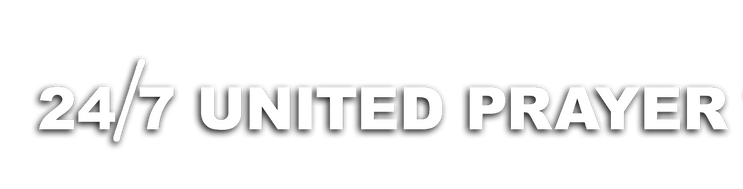 [Speaker Notes: Page 86 of the book]
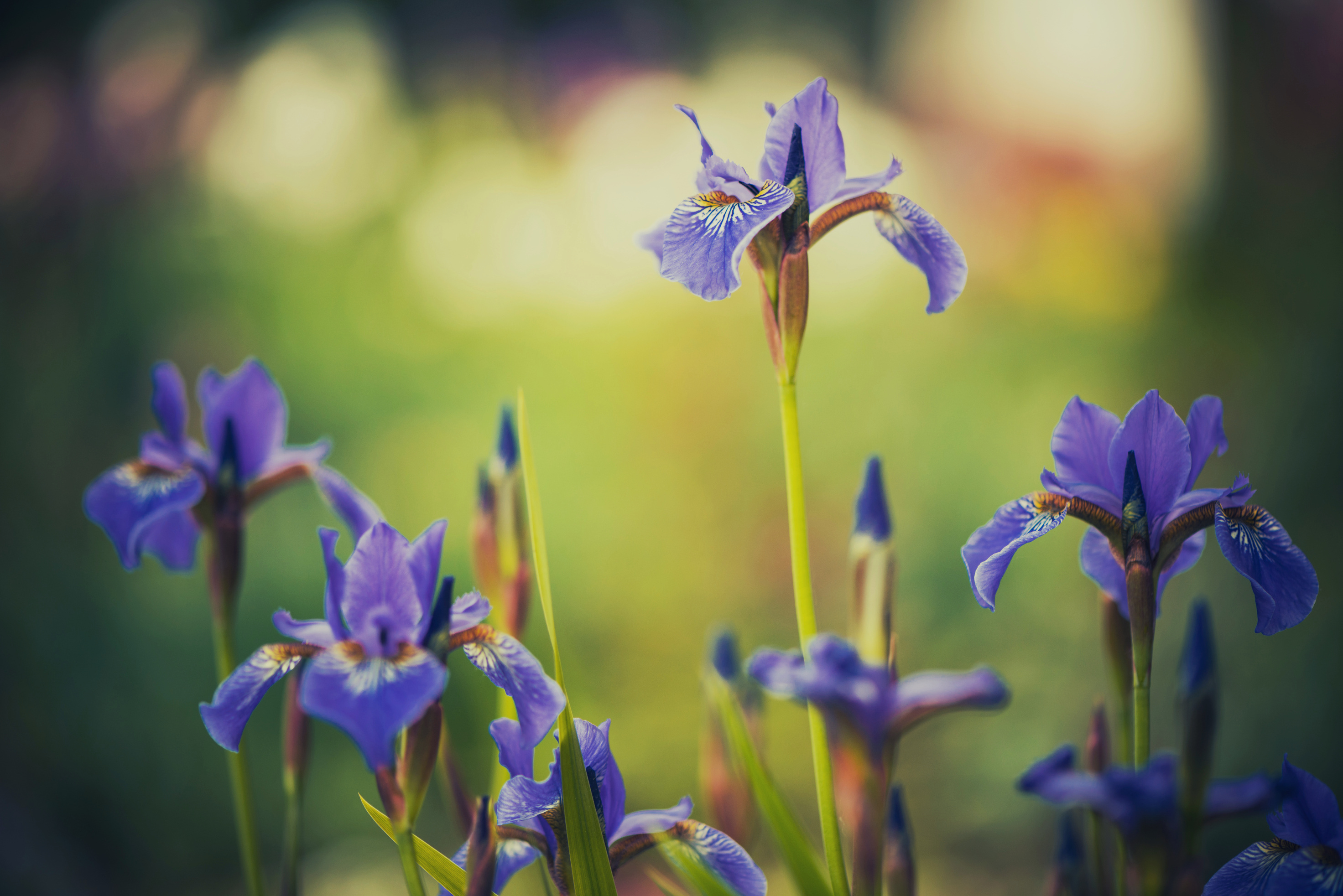 CHAPTER 3 - “FOR OUR SAKE ALSO"
Lessons on Faith
You, therefore, in like manner, consider not the weakness of your own body, but the power and grace of our Lord, being assured that the same word which can create a universe and raise the dead can also create in you a clean heart and make you alive unto God. And so you shall be a child of Abraham, even a child of God by faith in Christ Jesus.
E. J. Waggoner -Signs of the times, October 13, 1890
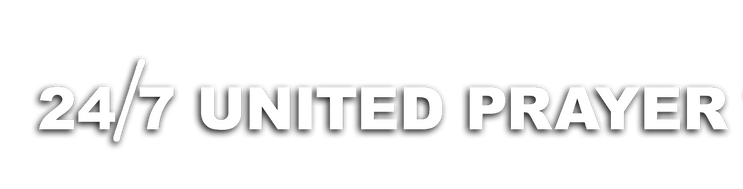 [Speaker Notes: Page 87 of the book]
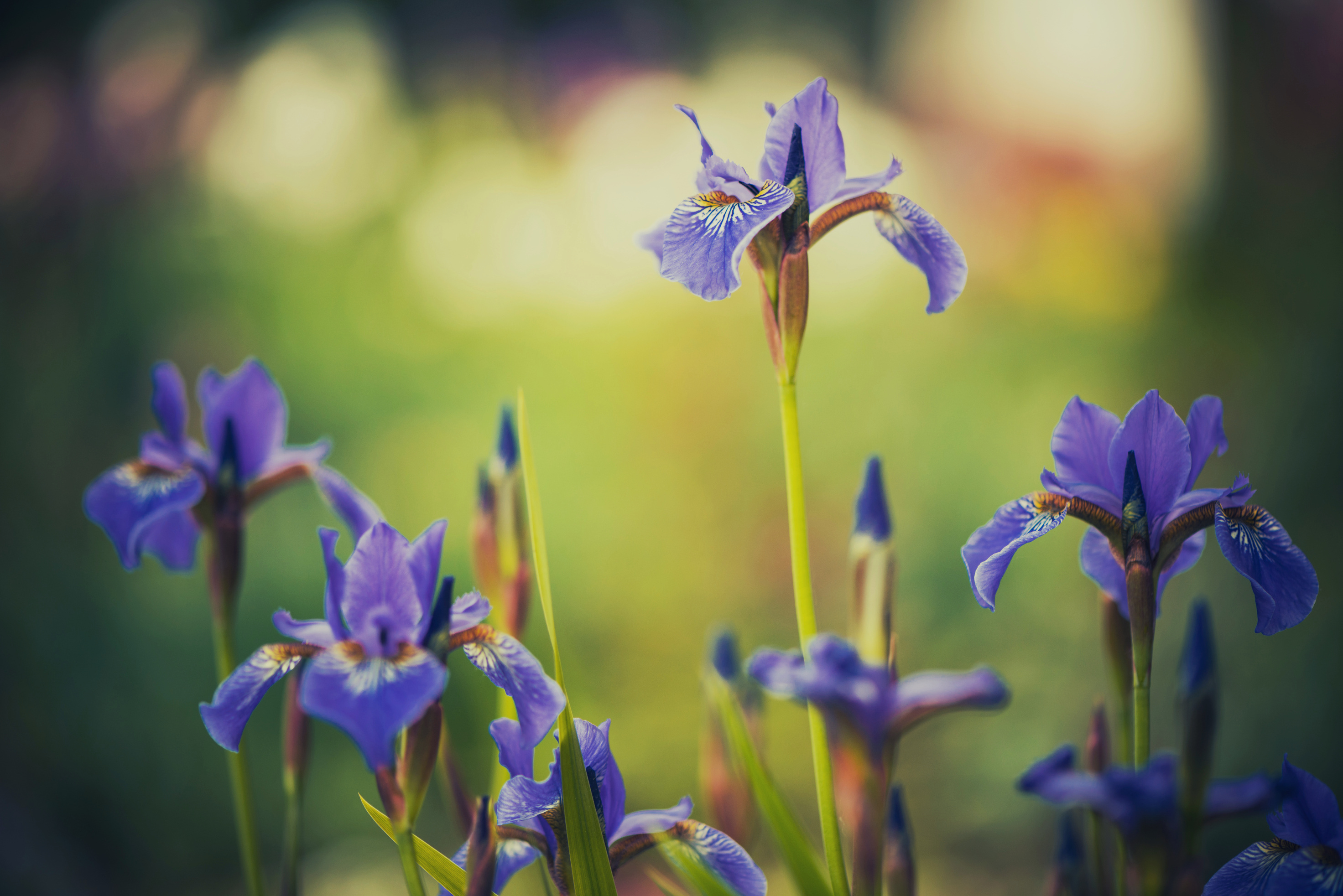 CHAPTER 3 - “FOR OUR SAKE ALSO"
Lessons on Faith
REFLECTION TIME
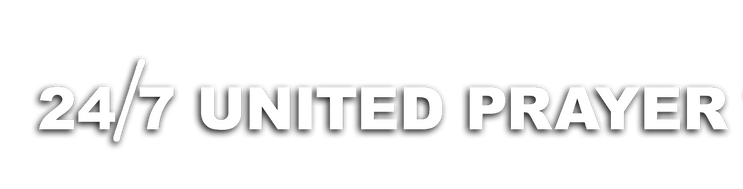